Elektronická  učebnice - I. stupeň                     Základní škola Děčín VI, Na Stráni 879/2  – příspěvková organizace                                     Svět kolem nás
80.1 Revoluční rok 1848
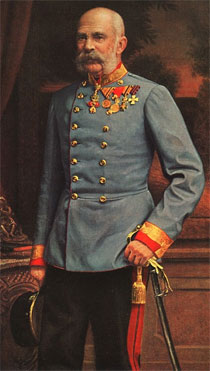 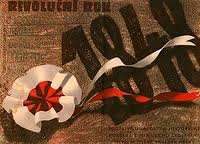 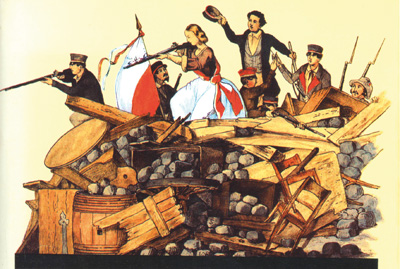 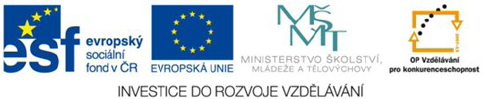 Autor: Mgr. Alena Horová
[Speaker Notes: Víte, kdo způsobuje angínu, chřipku, nebo neštovice?]
Elektronická  učebnice - I. stupeň                      Základní škola Děčín VI, Na Stráni 879/2  – příspěvková organizace                                    Svět kolem nás
80.2 Co už víš?
JOSEF KAJETÁN TYL
dramatik a herec
psal divadelní hry v češtině → rakouské úřady zavřely jeho divadlo
→ založil vlastní kočovnou společnost, na venkově hráli 
     česky pro české obecenstvo
FIDLOVAČKA
= jeho nejslavnější divadelní hra
- zazněla v ní poprvé naše hymna Kde domov můj
NÁRODNÍ OBROZENÍ
= hlavním úkolem tohoto hnutí bylo pozvednout český jazyk a národ
    → vymanit český národ z německého vlivu
Vznikají divadla, muzea, ochotnické divadelní spolky a jiné 
vlastenecké kroužky.
POČÁTKY NÁRODNÍHO OBROZENÍ
po zrušení nevolnictví Josefem II. → chlapci z venkova přichází do města
     → vzdělávají se, studují → uvědomují si potřebu obnovit český jazyk
     → začali studovat český jazyk, kulturu a dějiny – píší a vydávají české knihy
      = označováni jako vlastenci, buditelé.
   JOSEF JUNGMANN – napsal pětisvazkový Česko-německý slovník  
	→ Jungmann dokázal, že čeština  je stejně bohatý jazyk jako němčina.
ČESKÁ EXPEDICE
= první české vydavatelství a knihkupectví
čeští básníci a spisovatelé píší knihy ve svém jazyce, překládají cizojazyčné
      knihy do češtiny
prodívají se zde české noviny
v čele nakladatelství Václav Matěj Kramerius
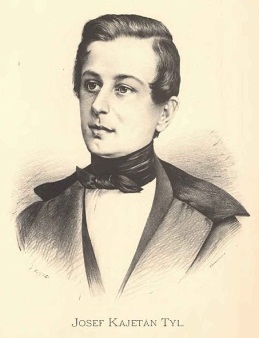 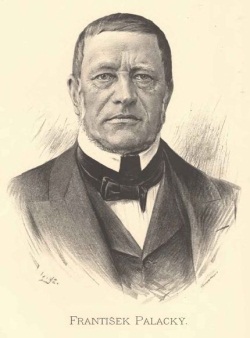 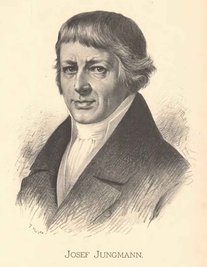 FRANTIŠEK PALACKÝ
historik a politik
napsal rozsáhlou knihu 
     Dějiny národa českého v Čechách a v Moravě
	→ vylíčil historii národa do r. 1526
Elektronická  učebnice - I. stupeň                      Základní škola Děčín VI, Na Stráni 879/2  – příspěvková organizace                                    Svět kolem nás
80.3 Jaké si řekneme nové termíny a názvy?
ÚSTAVA
= listina, v níž jsou zakotveny 
obecně platné zákony dané země
Češi jsou nespokojeni s vládou Habsburků → touží po národní svobodě → lidé pronásledování policií, cenzura.
Usilují po rovnosti lidí a zrušení roboty.
Chtějí platnou ústavu pro všechny.
CENZURA
=  kontrola a omezování sdělování informace  
mluveným slovem, tiskem nebo jinými 
formami vyjadřování.
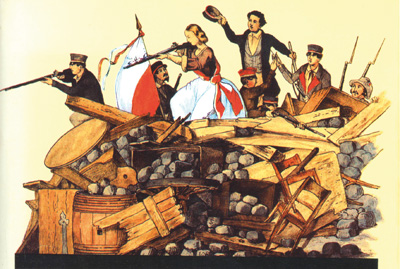 REVOLUCE 1848     
březen 1848 → zástupci pražského obyvatelstva žádají stejná práva pro všechny občany, zrušení roboty, zrovnoprávnění češtiny s němčinou a zrušení cenzury
mezi tím propukají nepokoje ve Vídni → rakouský císař ustupuje →svolává shromáždění zástupců občanů a vyhlašuje ústavu ( pro Čechy výhody nepřinesla)
červen 1848 – pouliční bouře v Praze → panovník poslal proti demonstrujícím ozbrojené vojsko→ Pražané v ulicích staví barikády a bojují za svá práva → lidé zakládají ozbrojené oddíly = národní gardy 
         → povstání revolucionářů po šesti dnech potlačeno
Po  porážce revoluce se Rakousko stává policejním státem.
Císař a jeho vláda má neomezenou moc.
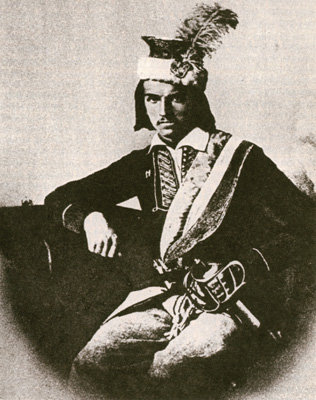 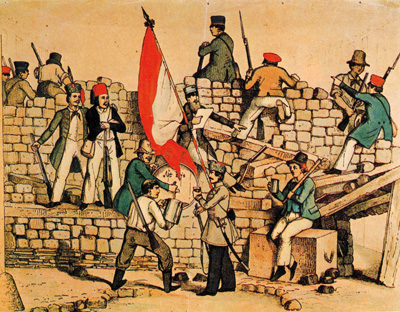 Josef Václav Frič
spisovatel, politik, 
vůdce povstalců v Paze
barikáda v Karlově ulici (Praha)
Elektronická  učebnice - I. stupeň                      Základní škola Děčín VI, Na Stráni 879/2  – příspěvková organizace                                    Svět kolem nás
80.4 Co si řekneme nového?
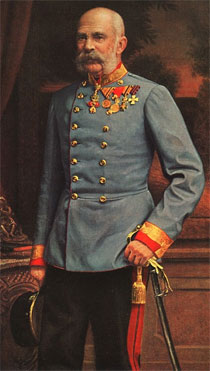 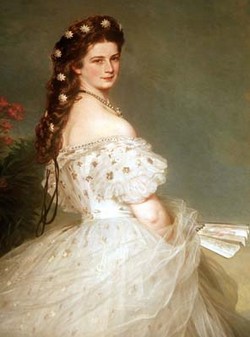 CÍSAŘ FRANTIŠEK JOSEF I.     
doba vlády: 1848 – 1916
nastoupil na trůn ke konci roku 1848 jako osmnáctiletý
vládl nejdéle ze všech Habsburků (68 let)
zpočátku vládl sám  (absolutisticky)→ zavedl policejní dozor a sledování podezřelých osob (vlastenců)
oporou císařova absolutismu byl ministr vnitra Alexandr Bach
       →  postupem času jejich způsob vlády označován pojmem Bachův absolutismus
František Josef I.
vláda: 1848 – 1916
Alžběta Bavorská (Sissi)
manželka Františka Josefa
ZMĚNY PO ROCE 1848
nástup vlády Františka Josefa I.
manželka Alžběta Bavorská - Sissi
Konec poddanství
jediným úspěchem revoluce r. 1848 bylo zrušení poddanství a roboty 
         → člověk na vesnici se stal svobodným
po roce 1848 si lidé mohli volit své starosty a obecní výbory
BACHŮV ABSOLUTISMUS
neexistovala ústava 
vláda byla volena přímo panovníkem
vzrostl vliv církve
cenzura
byly zakázány veškeré spolky
tvrdý policejní dozor nad obyvatelstvem
Elektronická  učebnice - I. stupeň                      Základní škola Děčín VI, Na Stráni 879/2  – příspěvková organizace                       	          Svět kolem nás
78.5 Co si pamatujete?
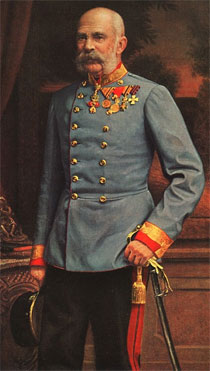 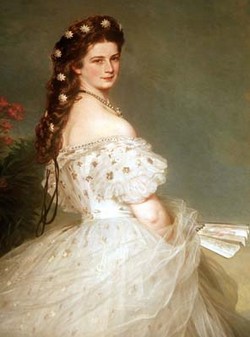 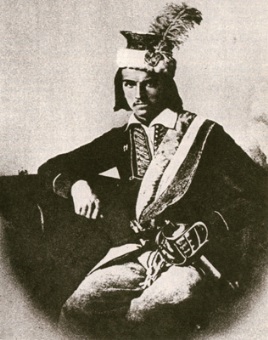 Popiš situaci v RU před rokem 1848.
Jaký průběh měla revoluce v Praze?
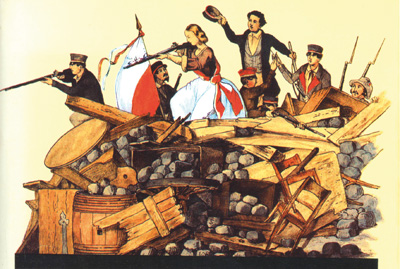 Jaké výhody přinesla revoluce lidem z vesnice?
Co se dělo po revoluci? 
Jak se dále vyvíjela vláda nového císaře?
POPIŠ OBRÁZKY
Kdo je na nich?
Jakou úlohu tito lidé sehráli při revoluci?
Co se děje na čtvrtém obrázku?
Kdo byl Alexandr Bach?
Elektronická  učebnice - I. stupeň                      Základní škola Děčín VI, Na Stráni 879/2  – příspěvková organizace                       	          Svět kolem nás
80.6 Něco navíc pro šikovné
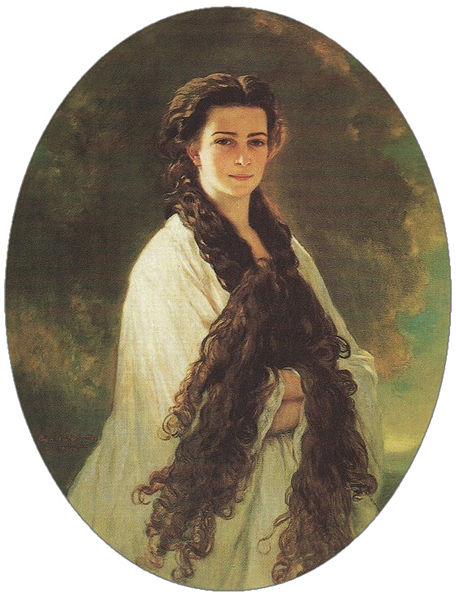 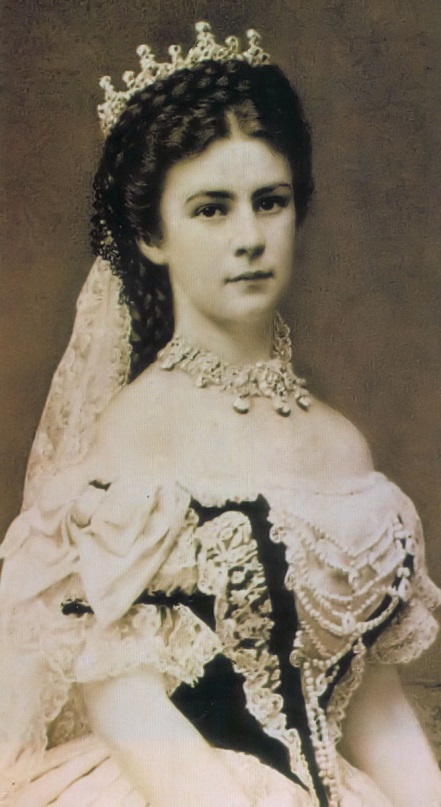 ALŽBĚTA AMÁLIE EVŽENIE BAVORSKÁ
 známá pod přezdívkou Sissi 
manželka Františka Josefa  - rakouského císaře 
     (provdána v šestnácti letech)
měla 4 děti: 
      - dcera Žofie zemřela v pouhých dvou letech 
      - dcera Gisela a syn Rudolf vychováváni babičkou
      - nejmladší dcera Marie Valerie – vychovávala ji Sissi
byla posedlá svým vzhledem (její pýchou byly vlasy)
její váha nikdy nepřesáhla 55 kg – hodně cvičila, držela drastické diety,
     nosila přehnaně utažené šněrovačky a veškerý volný čas věnovala sportu
nikdy si nesedala, ve svých pokojích neměla židle, 
     při hostinách používala zvláštní klekátka
u dvora ve Vídni se necítila dobře, nebyla zde spokojena 
     → často cestovala
zemřela roku 1898 → zavraždil ji italský anarchista Luigi Lucheni, 
     probodl ji pilníkem na cestě z hotelu do ženevského přístavu
Alžběta Amálie Evženie Bavorská
(Sissi)
Elektronická  učebnice - I. stupeň                      Základní škola Děčín VI, Na Stráni 879/2  – příspěvková organizace                                    Svět kolem nás
80.7 CLIL
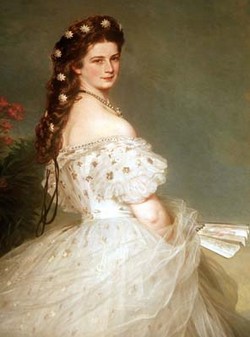 Empress Elisabeth of Austria (Sissi)
Sissi was born in 1837 in Munich. 
She was the fourth child of  Duke Maximilian Joseph in Bavaria.
She was the wife of Franz Joseph I.
They had 4 children.
When was Sissi born?
           a) in 1638.
           b) in 1837
           c) in 1740
2.     Who was Sissi´s dad?
              a) Duke Maxmilian Joseph in Bavaria
              b) Charles VI
              c) Franz Joseph I
Empress Elisabeth of Austria
Empress of Austria
Queen of Hungary
b
a
a
c
3.    How many children did Sissi have?
              a) four
              b) twelve
              c) sixteen
4.   Who was her husband?
               a) Duke Maxmilian Joseph in Bavaria
              b) Charles VI
              c) Franz Joseph I
Elektronická  učebnice - I. stupeň                      Základní škola Děčín VI, Na Stráni 879/2  – příspěvková organizace                       	          Svět kolem nás
80.8 Test znalostí
Správné odpovědi:
a
d
a
c
Test  na známku
Elektronická  učebnice - I. stupeň                      Základní škola Děčín VI, Na Stráni 879/2  – příspěvková organizace                       	         Svět kolem nás
80.9 Použité zdroje, citace
http://t1.gstatic.com/images?q=tbn:ANd9GcTxqXzKlfx4FrwctxwXd6POtD4WCymAWhbBJCYaYWNLUbHCtYVlLw (slide 1)
http://www.zskunratice.cz/files/content/1394/title_image/full_b_2008-03-04_142454.jpg (slide 1,3,5)
http://www.zlate-mince.cz/i/F319.jpg (slide 1,4,5)
http://abicko.avcr.cz/miranda2/export/sitesavcr/data.avcr.cz/abicko/2008/6/05/b_2008-06-06_123046.jpg  (slide 3)
http://abicko.avcr.cz/miranda2/export/sitesavcr/data.avcr.cz/abicko/2008/6/05/b_2008-06-06_123044.jpg  (slide 3,5)
http://slecna.info/wp-content/uploads/sisi2.jpg  (slide 4,5,7)
http://upload.wikimedia.org/wikipedia/commons/f/fd/Erzsebet_kiralyne_photo_1867.jpg  (slide 6)
http://upload.wikimedia.org/wikipedia/commons/5/5d/Jan_Vil%C3%ADmek_-_Franti%C5%A1ek_Palack%C3%BD.jpg   (slide 2)
http://upload.wikimedia.org/wikipedia/commons/2/25/Jan_Vil%C3%ADmek_-_Josef_Kajet%C3%A1n_Tyl.jpg  (slide2)
http://www.digital-guide.cz/media/thumbs/digital_guide/selekce_realie/vyznamne_osobnosti/vedci-a-ucenci/josef_jungmann/jungmann_vilimek_jpg_340x267_q85.jpg  (slide 2)
Elektronická  učebnice - I. stupeň                      Základní škola Děčín VI, Na Stráni 879/2  – příspěvková organizace                       	          Svět kolem nás
80.10 Anotace